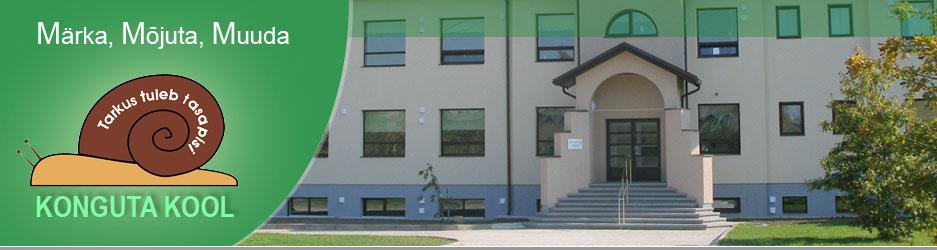 JukuAkadeemiaKoostöö  ja kogukonna kaasamineKonguta Kool2013
Miks?
Ebaühtlased (õpi)oskused
Lugemistehnika
Funktsionaalne- ja skemaatiline lugemisoskus
Väljendusoskus
Toimetulematus igapäevaeluga
Sotsialiseerumisprobleemid
jne
Piiratud võimalused
Väike silmaring
Huvi- ja motivatsioonipuudus
Kuidas?
Viktoriinid
Teemanädalad
Projektipäevad
Õppekava läbivad teemad, erinevate ainete lõimimine. Reisipäevikud ja tagasiside
Loovküsimused, -ülesanded
Võimalused
Koostööpartnerid
Kaasamine ja üheshingamine
Tulemused?
Koolikohustus
Õppetöö tulemused- edukus ja kvaliteet
Tasemetööde keskmine hinne
Õpihuvi ja motivatsioon
Digitaalne kirjaoskus
Teadustööd
Silmaring ja teadmised, nende rakendamisoskus
Areng ja mitmekülgsus
Jagamine ja sünergia
JukuAkadeemiahttp://jukuakadeemia.weebly.com/
4 suunda
Matemaatika ja loodusteadused 
Robootika, programmeerimine ja innovatsioon
Keeleteadus ja sotsiaalained
Ajalugu ja kultuuripärand
2.aastaring
Punktid ja tasemed
Edasiarendus
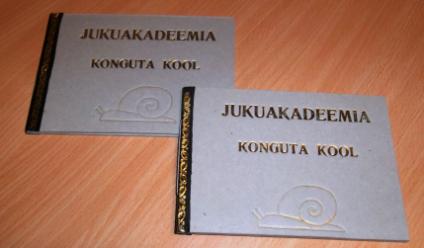 JukuAkadeemia 2
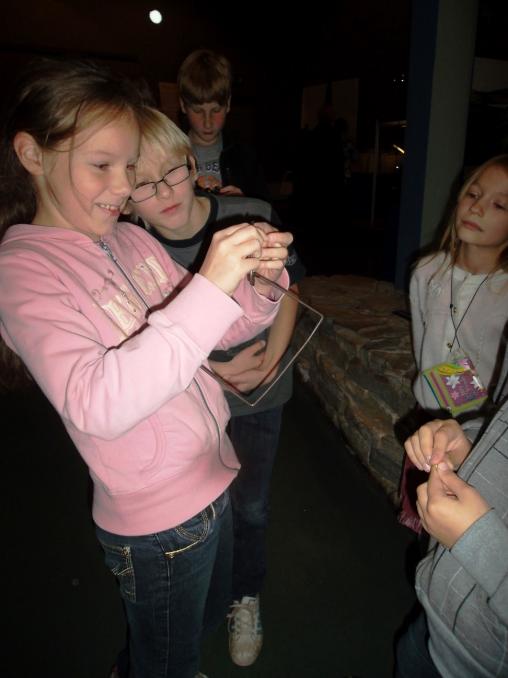 Kommirobot